Ravens
By Sam
INTRO
IN THIS PRESENTATION I WILL BE TELLING YOU ABOUT ONE OF THE MOST SMARTEST BIRDS IN THE WORID THE RAVEN.
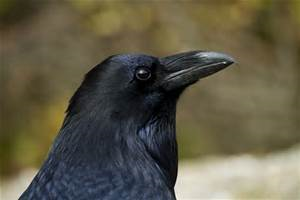 RAVEN FACTS
WHEN RAVENS ARE IN GROUPS THEY ARE CALLED MURDER OR UNKINDNESS
LIFE SPAN: 17 YEARS
WINGS SPAN: 100 – 150 (ADULT)
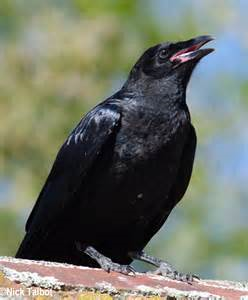 RAVEN MYTHOLOGY
WHITE RAVEN
THE WHITE RAVEN
RAVENS WHERE ONCE WHITE BUT IT WAS FOUND BY ANOTHER BIRD THROWING THE RAVEN INTO THE FIRE TURNING IT BLACK.
HABITATS
RAVENS ARE ADAPTADLE: THEY CAN LIVE IN A VARIETY OF PLACES. SNOW, DESERT, MOUNTAINS, AND FORESTS.
THEY WERE ALSO FOUND ACROSS THE NORTHEN HENISPER.
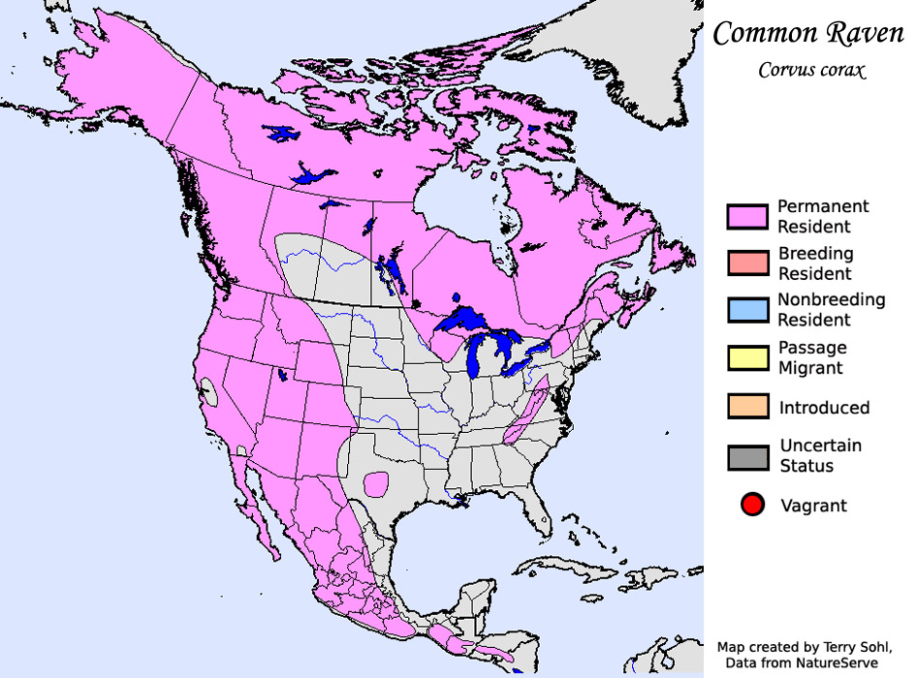 WHAT THEY EAT
RAVENS ARE SCAVENGERS WITH A HUGE DIET THAT INCLUDES FISH, MEATS, SEEDS, FRUIT, CARRION, AND GARBAGE.
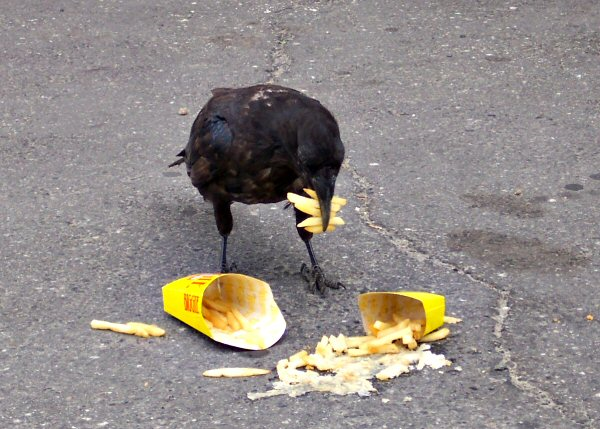 SMARTEST BIRD
RAVENS ARE ONE OF THE MOST SMARTEST ANIMALS WHEN IT COMES TO INTELLIGENCE, THESE BIRDS RATE UP WITH CHIMPPANZIEES AND DOLPHINS.
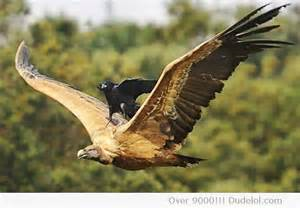 ENDING
THANKS FOR LISENING. I HOPE YOU LIKED MY PRESENTATION.